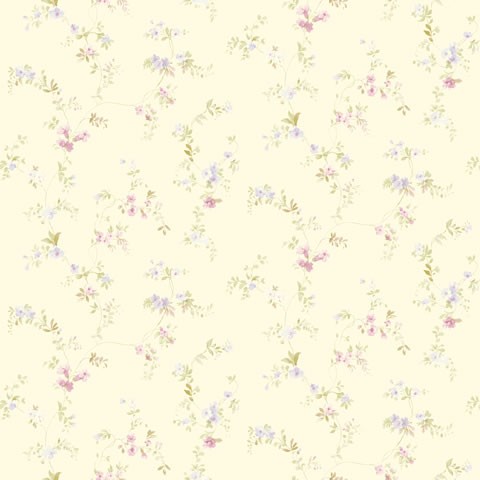 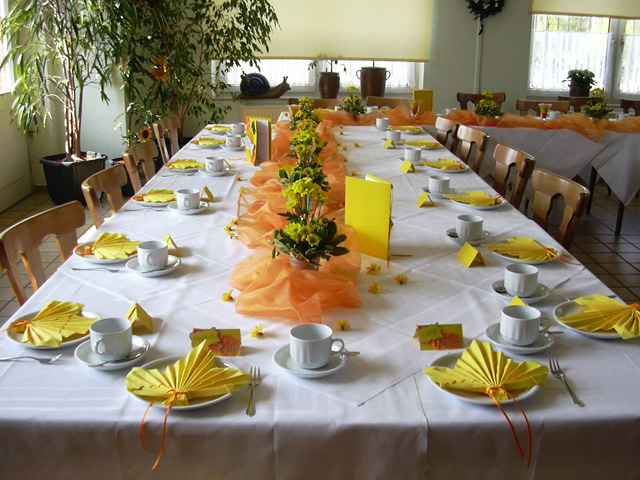 Декорирование праздничного стола
Преподаватель Сураева Г.В
МБОУ сош  №16
 г. Ногинск
Декорирование цветами
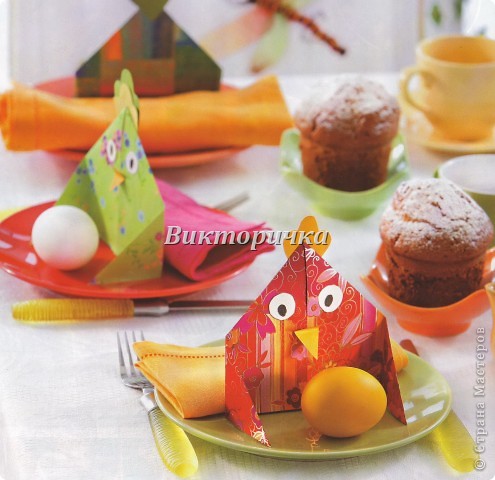 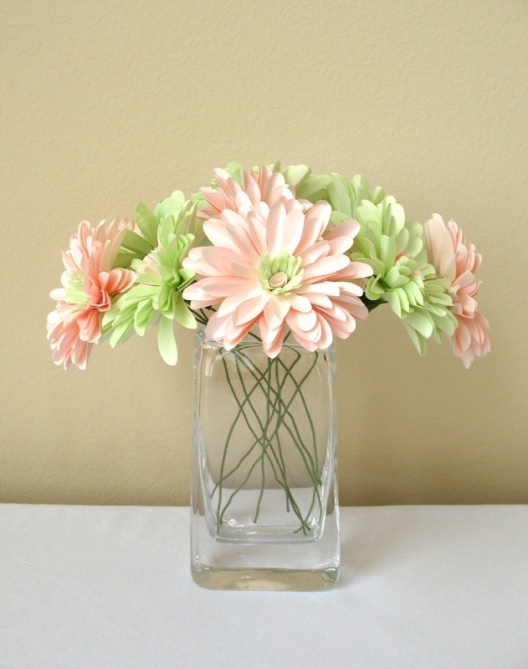 Декоративными               фигурками
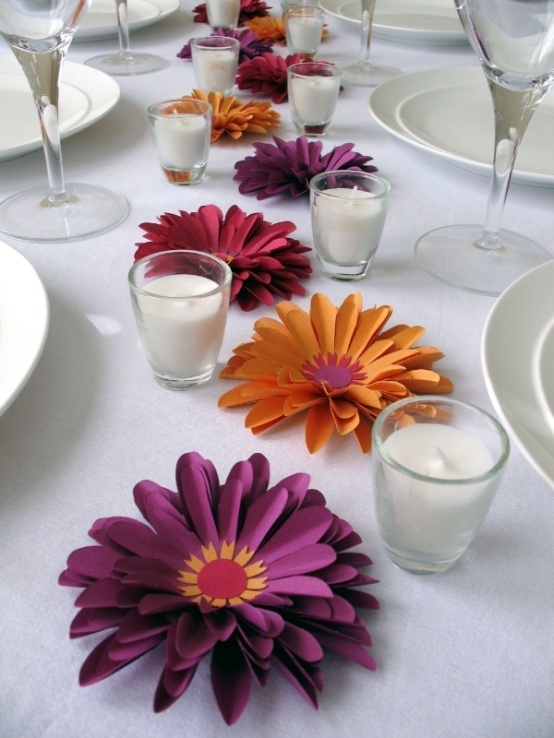 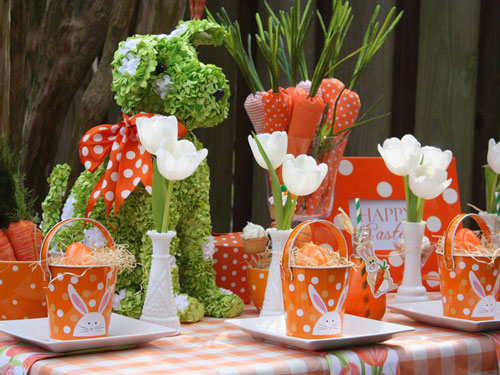 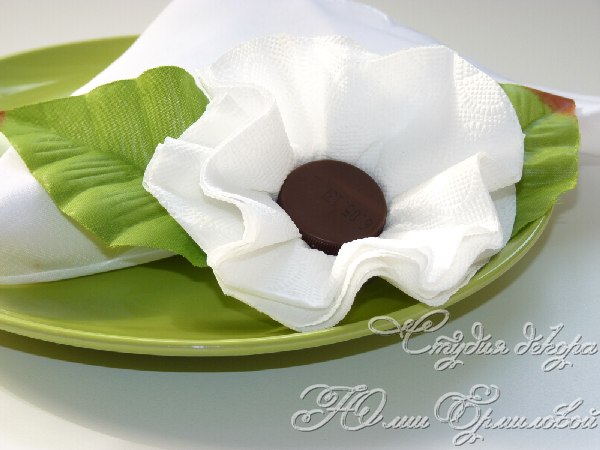 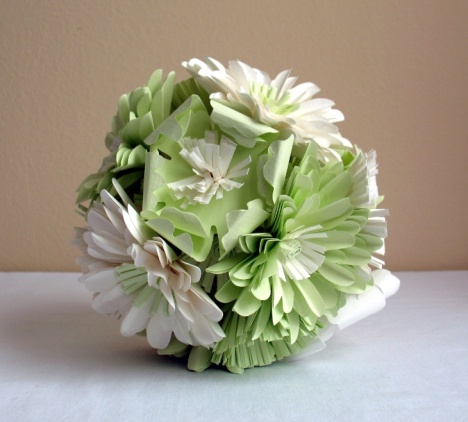 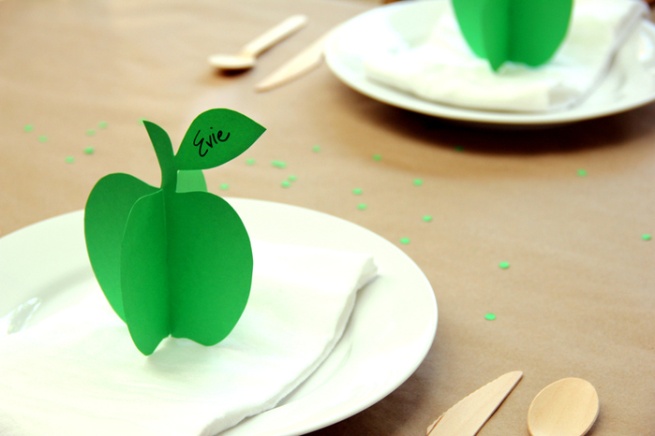 Декорирование бумажными салфетками
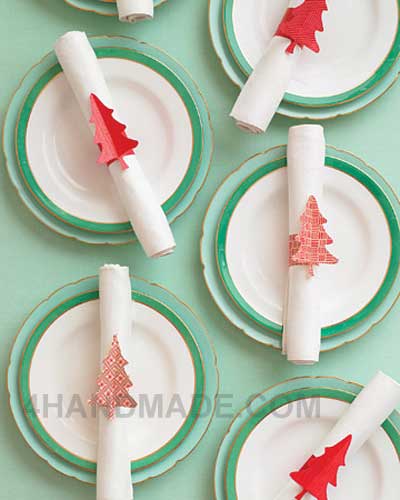 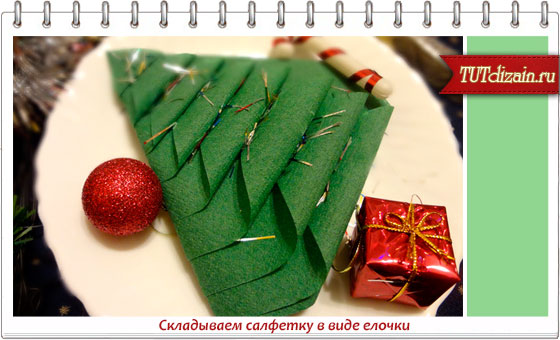 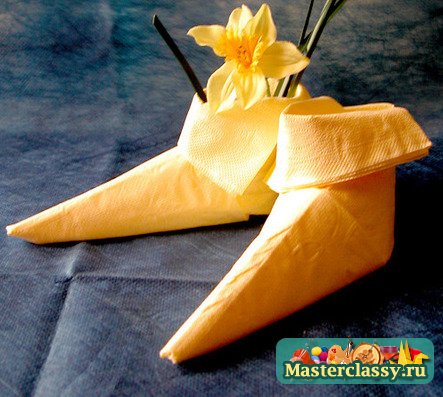 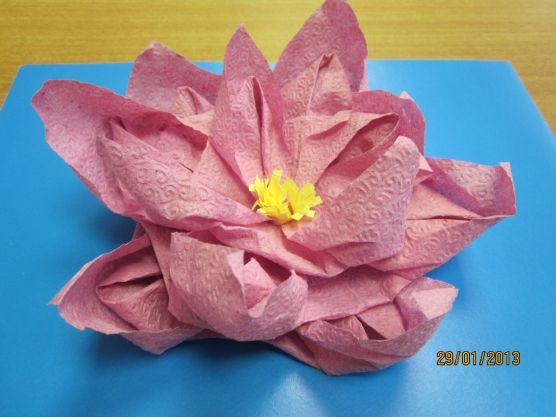 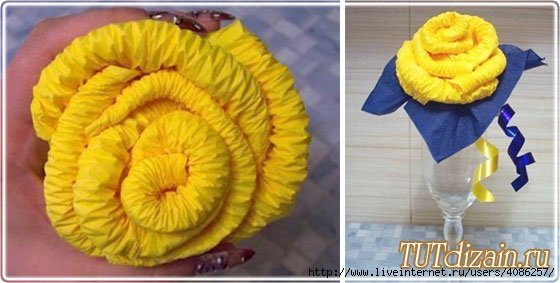 Декорирование стола бумажными салфетками
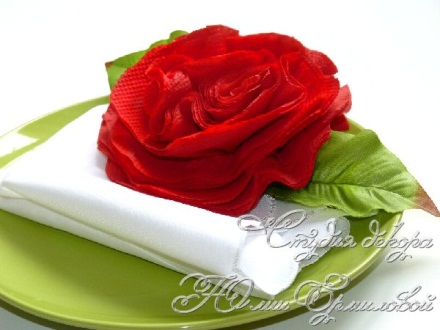 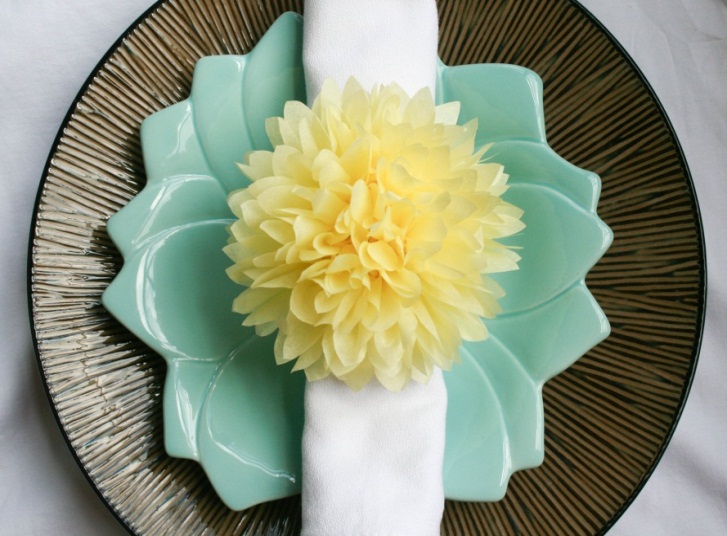 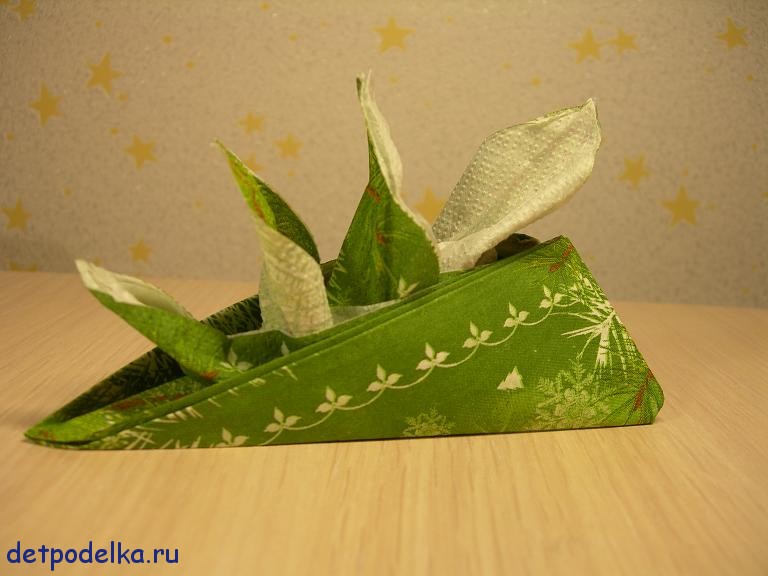 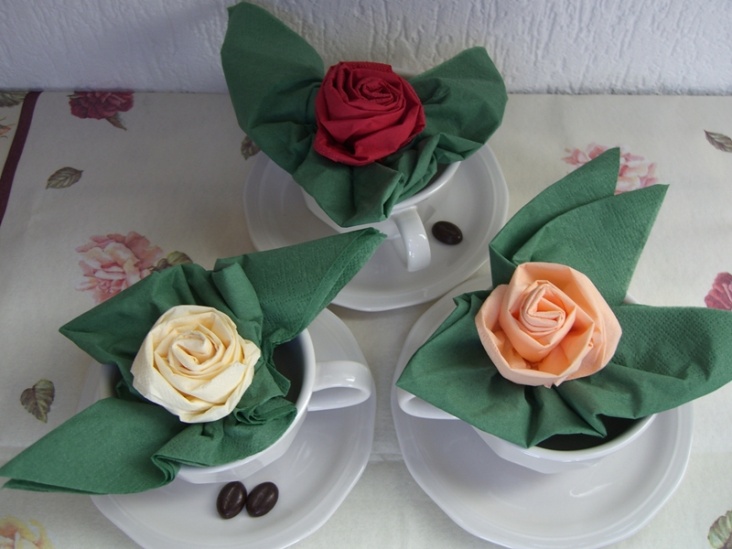 Виды декора из бумаги
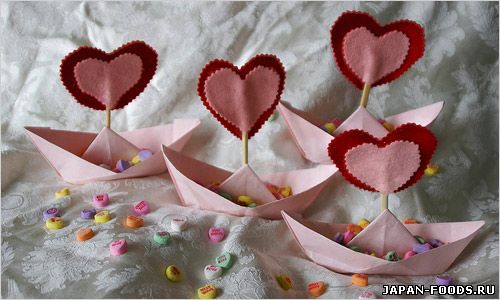 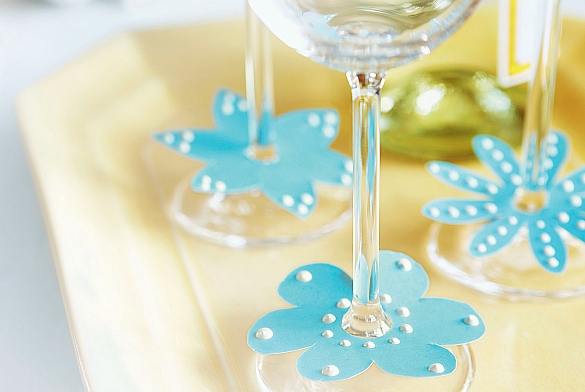 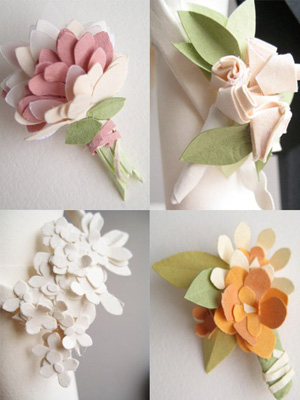 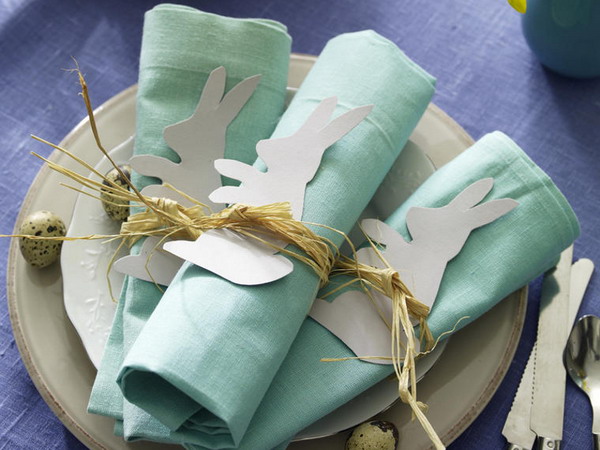 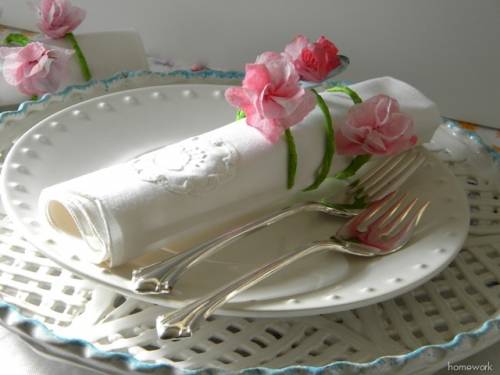 Солнечный цветок из бумажных салфеток
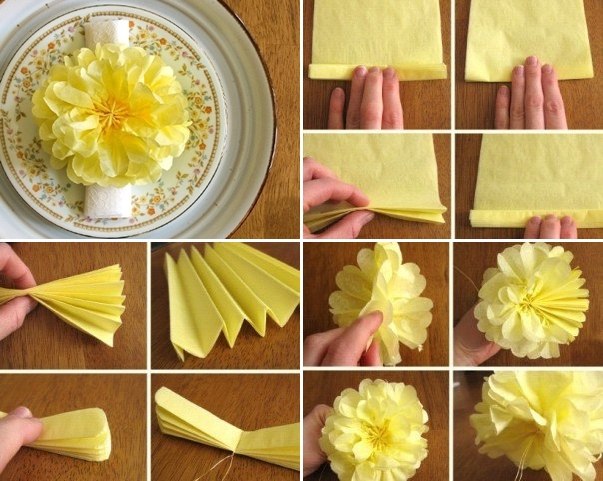 2
1
4
3
8
9
5
4
10
11
6
7